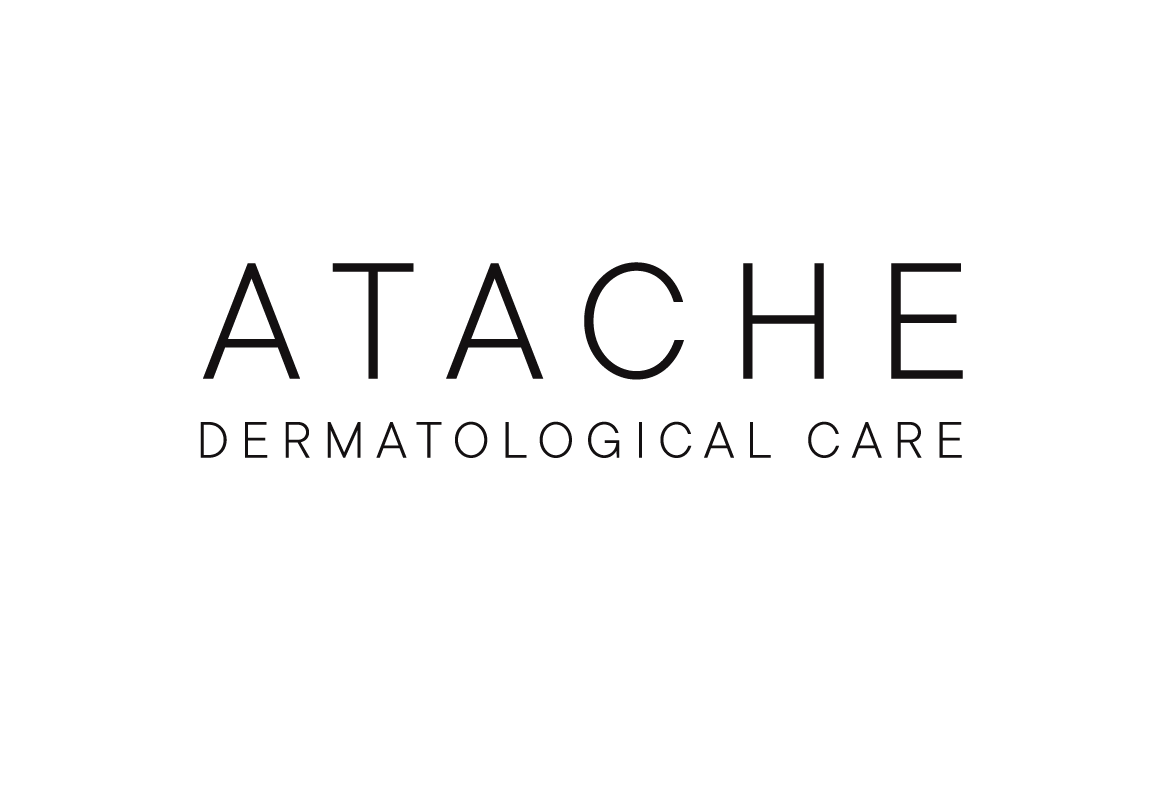 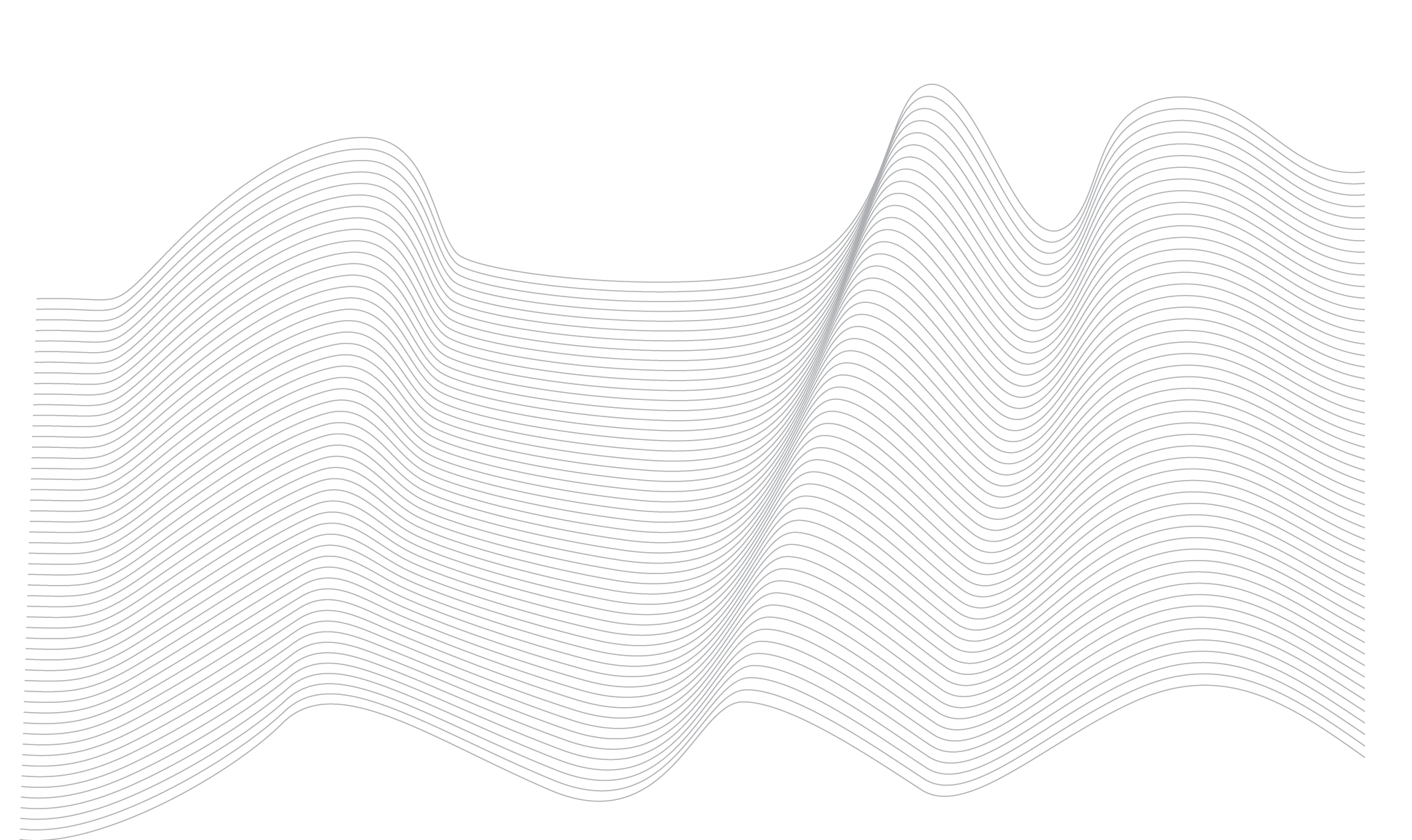 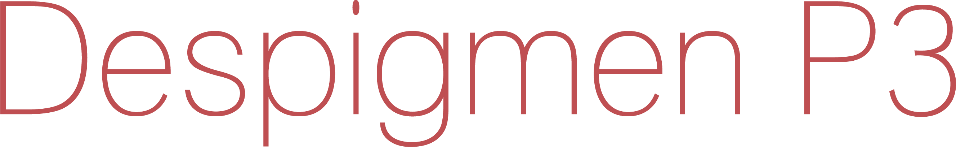 TRAINING
CAUSES OF PIGMENTATION
Skin gets its colour from a combination of factors, such as red caused by oxyhaemoglobin, blue by  reduced haemoglobin, yellow by carotene and beige by melanin.
Melanin, the skin’s natural pigment, is synthesised in melanocytes  in different concentrations depending on skin type (genetic  predisposition) and environmental factors. Melanocytes are  cells found in the  basal membrane of the  epidermis.  Ultraviolet light stimulates them in the basal layer, causing  them to divide more quickly. Melanocytes also produce  larger quantities of melanin when stimulated by ultraviolet  light.

Melanin is transported into the keratinocytes, where it becomes  visible, turning skin brown.
CAUSES OF PIGMENTATION
Regardless of skin colour, human skin has roughly the same number of melanocytes.
Skin colour is largely dependent on the quantity and type  of  melanin produced (eumelanin (black) or pheomelanin (yellow  to reddish-brown). Asians and light-skinned people have less  eumelanin than dark-skinned individuals who have little  protection against the effects of sunlight. People with red hair  have more pheomelanin pigmentation which gives little or no  protection from the sun.

Melanin distribution in the skin is also variable. In the case of pale-  skinned people, most melanin is in the basal layer, whilst in  darker skins, melanin is evenly distributed, including inside the  stratum corneum.
CAUSES OF PIGMENTATION
Tyrosinase is an enzyme with an important role in melanin synthesis. It is activated when exposed to  ultraviolet light, and induces several intermediate stages in pigmentation formation.
CAUSES OF PIGMENTATION
Tyrosinase  has  been  shown  to  use  both the  substrate  and divalent  metal  ions  in its  catalytic activity. The processes currently used to inhibit melanin synthesis to lighten skin use  substances that interact directly with tyrosinase, or indirectly control its activity, for example,  complicating the necessary metal ions (copper) such as, for example, with vitamin C or EDTA.
CAUSES OF hyperPIGMENTATION
Uneven skin colour is called dyschromia. Dyschromia caused by uneven melanic pigmentation (excess or  lack of pigment) is called hypermelanosis or hypomelanosis, respectively. Hyperpigmentation means  the change in the colour of the skin or mucous membranes caused by melanin deposit, and is  located in the epidermis or in the dermis.
Hyperpigmentation has several causes:

An increased number of melanocytes
Increased in melanin production (melanocyte  hypermelanosis)
Increased	longevity	of	highly-pigmented
keratinocytes.
WICH FACTORS INFLUENCE hyperPIGMENTATION
The main causes of dark spots or marks are basically the following:
POST-INFLAMMATORY HYPERPIGMENTATION (PIH)
Post-inflammatory hyperpigmentation manifests as flat dark coloured spots. These can be any colour  from pink to red, beige to black, depending on skin done and the depth of colour change. They may look  like small, different coloured freckles or darker spots, which may be light or look like ‘new’ skin.
PIH often affects people who suffer from acne and can  sometimes be triggered by cosmetic treatments such  as dermal abrasion, chemical peels and laser therapy.  Although all skin types are at risk of post-inflammatory  hyperpigmentation, it is more common in darker skins.

Men and women  are equally  vulnerable to post-  inflammatory hyperpigmentation.
POST-INFLAMMATORY HYPERPIGMENTATION (PIH)
Post-inflammatory hyperpigmentation caused by inflamed acne lesions can go unnoticed.
PIH marks can start out as totally insignificant papillae  or spots above more serious lesions. In other words,  the more serious the lesion, the more noticeable the  HPI in terms of size and colour. If spots are squeezed or  popped, there is a greater risk HPI appearing.
The sun can aggravate the symptoms, darkening spots and causing the dark  colour to remain for longer.
MELASMA
Melasma is epidermal hyperpigmentation by the melanocytes. In other words, it is caused by an  increased number of melanocytes in the epidermis.
Melasma is a very common pigmentation disorder and the cause  for many clinical consultations. It affects most women, and is  primarily associated with pregnancy and hormone  administrations. When the melasma are exposed to sunlight,  it tends to exacerbate the process.
Normal skin
Melasma has many clinical characteristics and can be classified  into three types.
Central location pattern (common): dull coloured  macular lesions on both cheeks, nasal dorsum, upper  lip and jaw.
Cheekbonepattern: cheeks and nasal dorsum.
Jawline pattern
Skin with  melasma
MELASMA
There are different mechanisms and types of melasma hyperpigmentation:
The Wood lamp is particularly useful to establish the depth of the pigment  and classify the melasma as superficial, deep or mixed.
MELASMA
The Melasma Area and Severity Index (MASI) is particularly useful. It divides the face into four  areas: forehead, right and left malar that each account for 30% of the surface and the chin  and upper lip (the remaining 10%).
The MASI score indicates the size, severity/intensity and evenness of pigmentation.
A.	Size: from 1 to 6
-0 no pigmentation
Affects less than 10%
Affects between 10% and 30%
Affects between 30% and 50%
Affects between 50% and 70%
Affects between 70% and 90%
Affects all skin in the region
D. Evaluation of the severity or  intensity compared with  surrounding healthy skin.
Absent
Light
Medium
Significant
Severe
H. Evenness of the pigmentation. The same as D.
DEPIGMENTING AND PROTECTIVE AGENTS
Photoprotection: Solar radiation is one of the main features of hyperpigmentation. It is  essential to use sunscreens that provide protection from both UVB and UVA light, which  should be substantive and must be cosmetically acceptable. Vitamins C and E also provide  protection.
Medical treatment with depigmenting agents: There are two groups of depigmenting agents:
Those that work by inhibiting or blocking the melanin formation process. They are  limited to eliminating pigmented deposited in the epidermis.
Those that work by modifying both melanin production and by exfoliation (chelator  effect).

Keratolytic and anti-inflammatories: These are not depigmenting agents, but they are  complementary and boost cell renewal.
The peeling effect of keratolytic agents helps to eliminate pigmented cells.
Anti-inflammatory reduce swelling and irritation associated with dark marks.
AGENTS THAT INHIBIT MELANOGENESIS
Phenolic agents  
Hydroquinone (restrictive)  Arbutin
Isopropyl catechol
N-acetyl-4-S-cysteaminylphenol  Hydroquinone monomethyl ether
Non-phenolic agents
Azelaic acid  Kojic acid
Alpha-lipoic acid (theolin)
Other depigmenting agents  Retinoic acid  Corticosteroids
Bearberry extract (passion fruit extract and similar to kojic acid)  Beta-carotene.
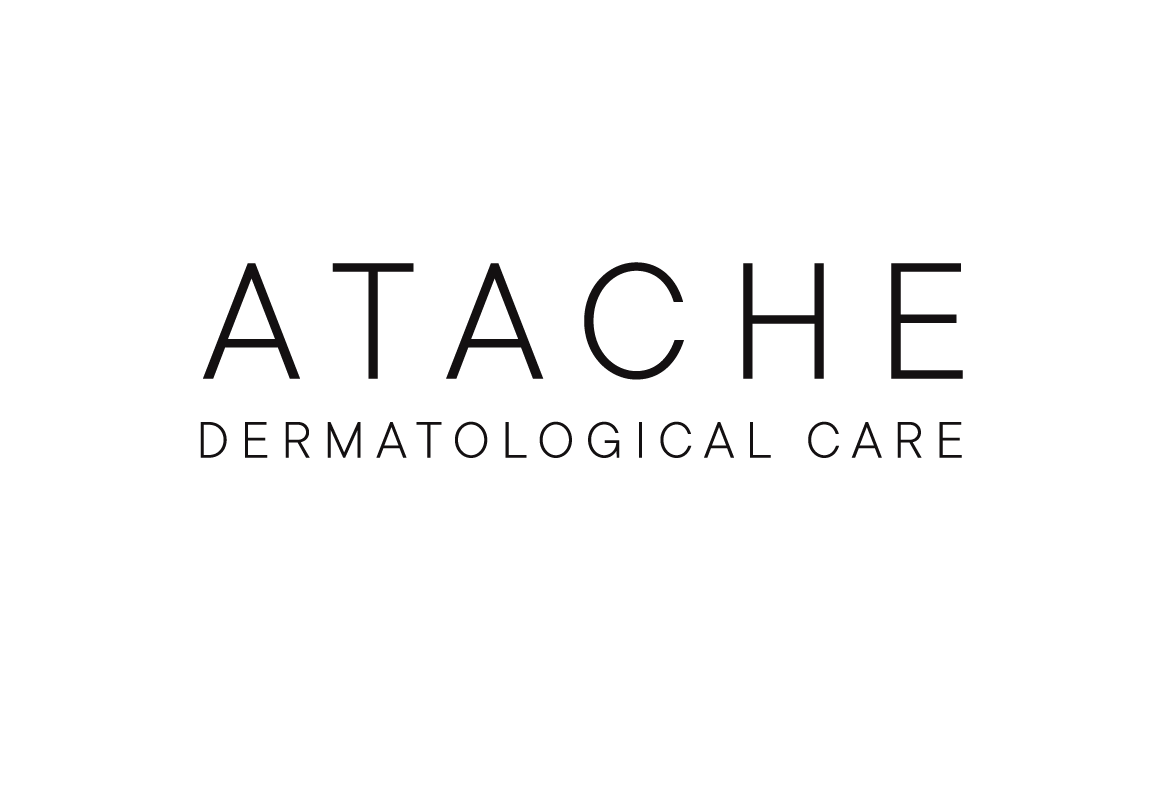 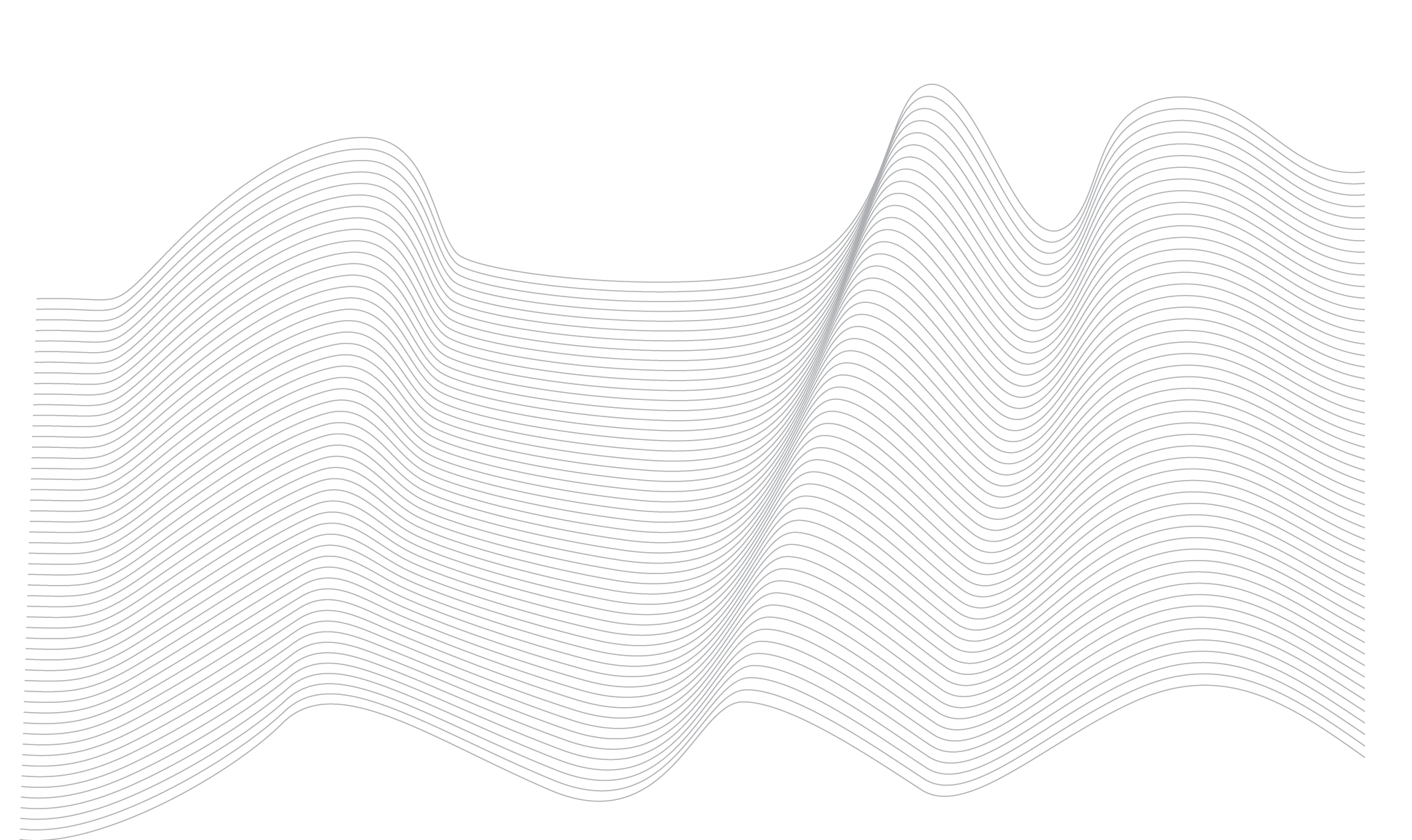 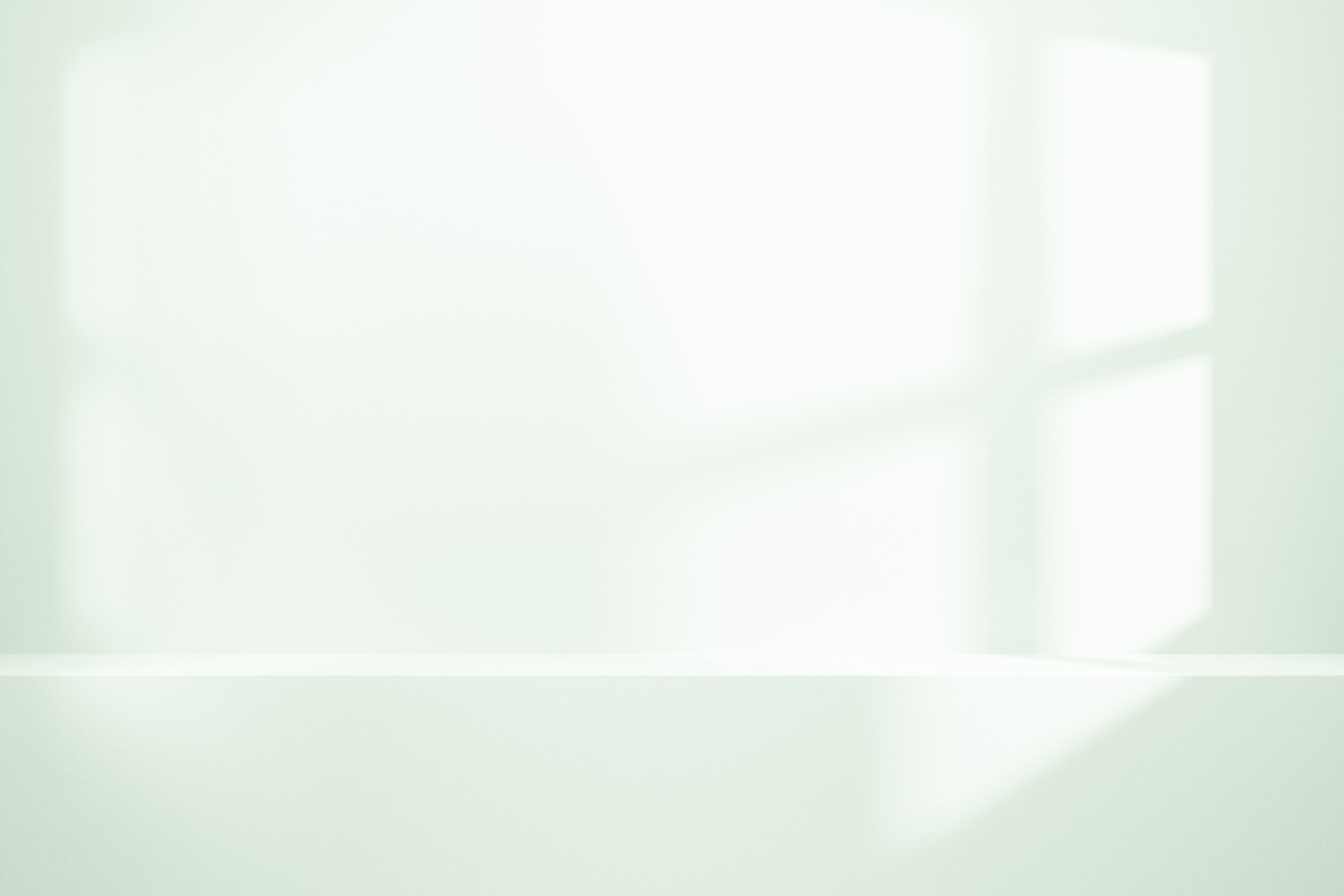 DESPIGMEN P3 
RANGE
DESPIGMEN P3
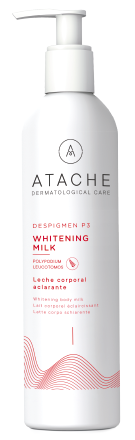 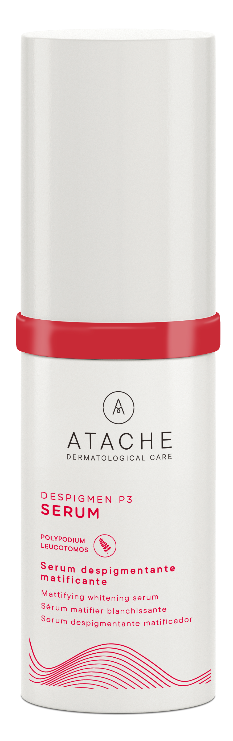 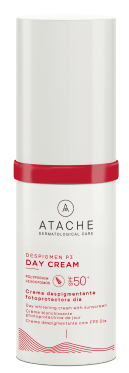 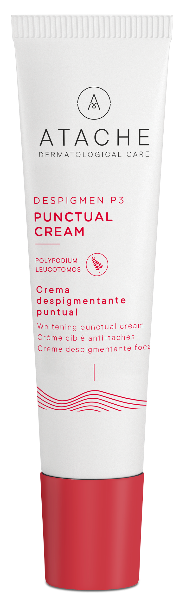 ACTIVE SUBSTANCES
The Despigmen P3 formula is based on this concept, using effective ingredients:
KLIGMAN TRIAD

A trio of depigmenting active ingredients:

Hydroquinone inhibits tyrosinase
Corticoids have an anti-inflammatory effect  Retinoids	have	a	powerful	exfoliating	and  regenerating effect (keratolytic effect).
Keratolytic
Anti-  inflammatory
Tyrosinase  inhibitor
ACTIVE SUBSTANCES
Hydroquinone has been prohibited in cosmetic products in Europe because of its adverse effects.  Steroids are also prohibited in cosmetic formulations  because they can cause  long-term  reactions as are some retinoids, such as retinoic acid.
Despigmen is based on the Kligman triad but uses different active ingredients:
ACTIVE SUBSTANCES
Polypodium leucotomos extract
Anti-inflammatory effect: the extract alone and combined with  vitamins has an anti-inflammatory effect.

Lightening, antioxidant effect:
Protects DNA lesions by UBV.
Reduces free radicals induced by UV light.

Immunostimulatory activity.

Controls dermal structure. Stabilises melanocytes by controlling  the transcription  of DNA into RNA  and regulating protein  synthesis.

Polypodium enhances the lightening effect of other active  ingredients.
ACTIVE SUBSTANCES
Liquorice extract


Liquorice is the root of Glycyrrhiza glabra.
Glabridin is a soluble oil found in liquorice extract that has been  shown to inhibit tyrosinase.
Glabridin also has anti-inflammatory properties.
Lquiritin, another liquorice derivative, has been shown to be  beneficial in the treatment of melasma.
ACTIVE SUBSTANCES
Arbutin
Hydroquinone derivative
Tyrosinase inhibitor
Studies have revealed its anti-inflammatory properties. It inhibits  tyrosinase enzyme monophenolase* activity.
Decreases melatonin content.
It exists in two isomers, the alpha being more stable than the  beta, which is used for skin lightening.
It inhibits melanin production by reducing tyrosinase activity and  has a higher depigmenting effect than kojic acid and ascorbic  acid.
*Monophenolase activity: this is hydroxylation of monophenolase/diphenolase. It is  expressedwith diphenolase.
ACTIVE SUBSTANCES
Retinol

It boosts the skin's natural defence mechanism against free  radicals.
It increases the cell regeneration, stimulating cell renewal
Stimulates collagen and elastin production.
Softens wrinkles and fine lines.
Acts as an exfoliant and stimulates cell regeneration.
Interferes in melanosome transference.
Increases keratinocyte renewal.
Inhibits tyrosinase transcription.
It is used to treat melasma.
ACTIVE SUBSTANCES
Kojic acid


Chelator of copper ions, essential cofactor for the tyrosinase activity.
Inhibits DHI and DHICA polymerization which inhibits tyrosinase  activity.
It is used as a bleaching, antioxidant and antibiotic agent.
ACTIVE SUBSTANCES
Vitamin C (water-soluble antioxidant)
Cutaneous levels of vitamin C do not increase with intake, but  do increase with topical application.
Boosts epidermal renewal.
Ascorbic acid significantly reduces the conversion of L-DOPA to
L-dopaquinone, annulling melanin production by processing of  L-dopaquinone.
Ascorbic acid interacts with in situ copper tyrosinase activation.
Induces reversible melanocytes morphology effect, which lose  their dendrite structure, thus reducing melanin transfer.
ACTIVE SUBSTANCES
Hydrolyzed Wheat Flour
This ingredient acts as whitening/brightening/lightening and anti-aging agent. It is a solution rich in arabinoxylo-oligosaccharides obtained by extraction. It is preservative-free grade. Possesses innovative mechanism of action, specific to the human model that inhibits melanogenesis targeting tyrosinase and TRP-1 (in vitro test). It prevents UV-induced coloration (ex vivo test). It is faster than arbutine for skin lightening (in vivo tests).
LIPOSOMES
Liposomated Formula
Liposomes: aqueous solution gives great stability to active ingredients.
Penetrate to deeper levels of the skin
Moisturising and regenerating effect
They are absorbed easily by the skin by having a fatty outer  layer
Whitening and antioxidants assets included in liposomes:
Kojic acid
Arbutin
Vitamin A + E
Vitamin C
PRODUCT: SERUM DESPIMEN P3
Depigmenting treatment with liposomated active ingredients and Polypodium
Polypodium leucotomos extract
0.40%
Liquorice extract 0.60%

The formula is synchronised with the regenerating  action of PLE and with a high capacity for hydration.
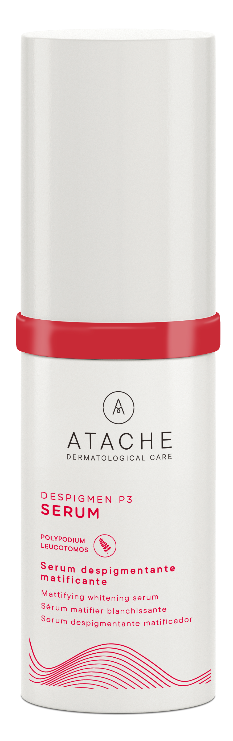 Vitamins C 0.16%  and A
0.15%+E.
Liposomated.

Active ingredients are absorbed  by deeper layers
of the epidermis with antioxidant,  keratolytic (vitamin A) and regenerating  (vitamin E) properties.
Kojic acid 0.03% and Arbutinand
0.40%
Liposomated.

Penetrate the epidermis, homogenising and
bleaching the skin tone
PRODUCT: SERUM DESPIMEN P3
MATTIFYING DEPIGMENTING SERUM 30ml Depigmenting effect.
INDICATION:
Skins with irregular pigmentation.
EFFECT:
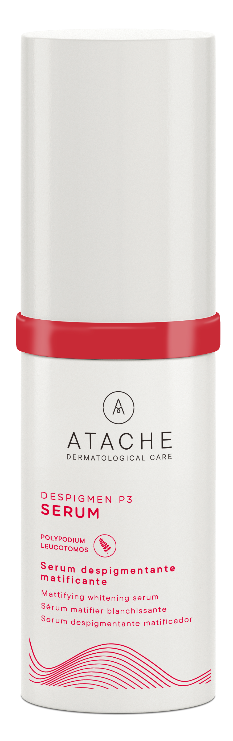 Antioxidant: Helps to restrain the effect of free radicals with concentrated vitamins and
Polypodium leucotomos extract.
Lightening action: Lightens dark spots and evens out skin tone with depigmenting agents
such as kojic acid and arbutin, among others.
Cellular renewal: Presents "peeling effect" by the action of certain assets such as vitamin A.  Moisturising: hydrates the skin without leaving an oily sensation thanks to its mattifying  effect.
INSTRUCTIONS:
Day and Night: Massage in gently at least twice a day, increasing the frequency if necessary.
SKIN TYPE: All
PRODUCT: SPF 50+ DAY CREAM
PHOTOPROTECTIVE DEPIGMENTING DAY CREAM 30ml depigmenting effect with sunscreen

INDICATION:
Skins with irregular pigmentation.
EFFECT:
Day cream with ingredients that whiten and even out skin tone, combined with protective  sunscreens and polypodium. Features the anti-pollution function of beeswax and jojoba esters.
INGREDIENTS: Retinyl Palmitate, kojic acid, arbutin, Polypodium leucotomos extract, EDTA, vitamins C  and E, sunscreens 50+, beeswax and jojoba esters
INSTRUCTIONS:
Day: Use 30 minutes before exposure to the sun. Apply evenly, covering all skin exposed to the sun,  even on cloudy days. It is recommended you reapply at least every 60 minutes and always after  the swimming, sweating or drying yourself.
SKIN TYPE: All
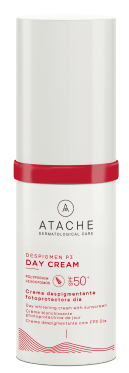 PRODUCT: PUNCTUAL CREAM
SPECIFIC DEPIGMENTING CREAM 15ml Specificdepigmenting effect.

INDICATION:
Skins with irregular pigmentation.
EFFECT:
Specific mattifying cream with highly concentrated liposomated ingredients that penetrate  the deeper layers of the epidermis. Whitening effect with antioxidant compounds of  Polypodium leucotomos extract.
INGREDIENTS: Vitamins C and E, kojic acid , arbutin, Polypodium leucotomos extract, EDTA,  liquorice extract, retinyl palmitate and jojoba esters.
INSTRUCTIONS:
Day and night: Apply at least three times daily with light pressure on dark spots and theiredges.
SKIN TYPE: All
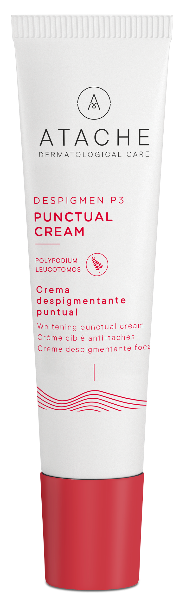 Despigmen p3 whitening milk
DEPIGMENTING BODY MILK 250 ML

INDICATION:
Skins that show pigmentation irregularities.

ACTION:
Body milk with a lightening, moisturizing and antioxidant action, with a light texture and fast absorption. Its formula is based on the effective active ingredient AXOLIGHT that acts on the mechanisms of the blemish through an innovative double inhibition of the melanin synthesis process.

INGREDIENTS : Hydrolyzed Wheat Flour, Lactic Acid, Glycerin, Sodium PCA, Vitamin E, Polypoidum leucotomos extract

HOW TO USE:
Day and night: Apply twice a day all over the body with a gentle massage until completely absorbed.

SKIN TYPE: All
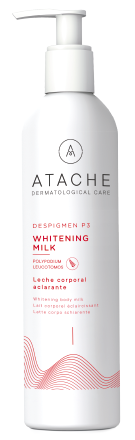